Finances
The basics of financial planning
Paul Steele
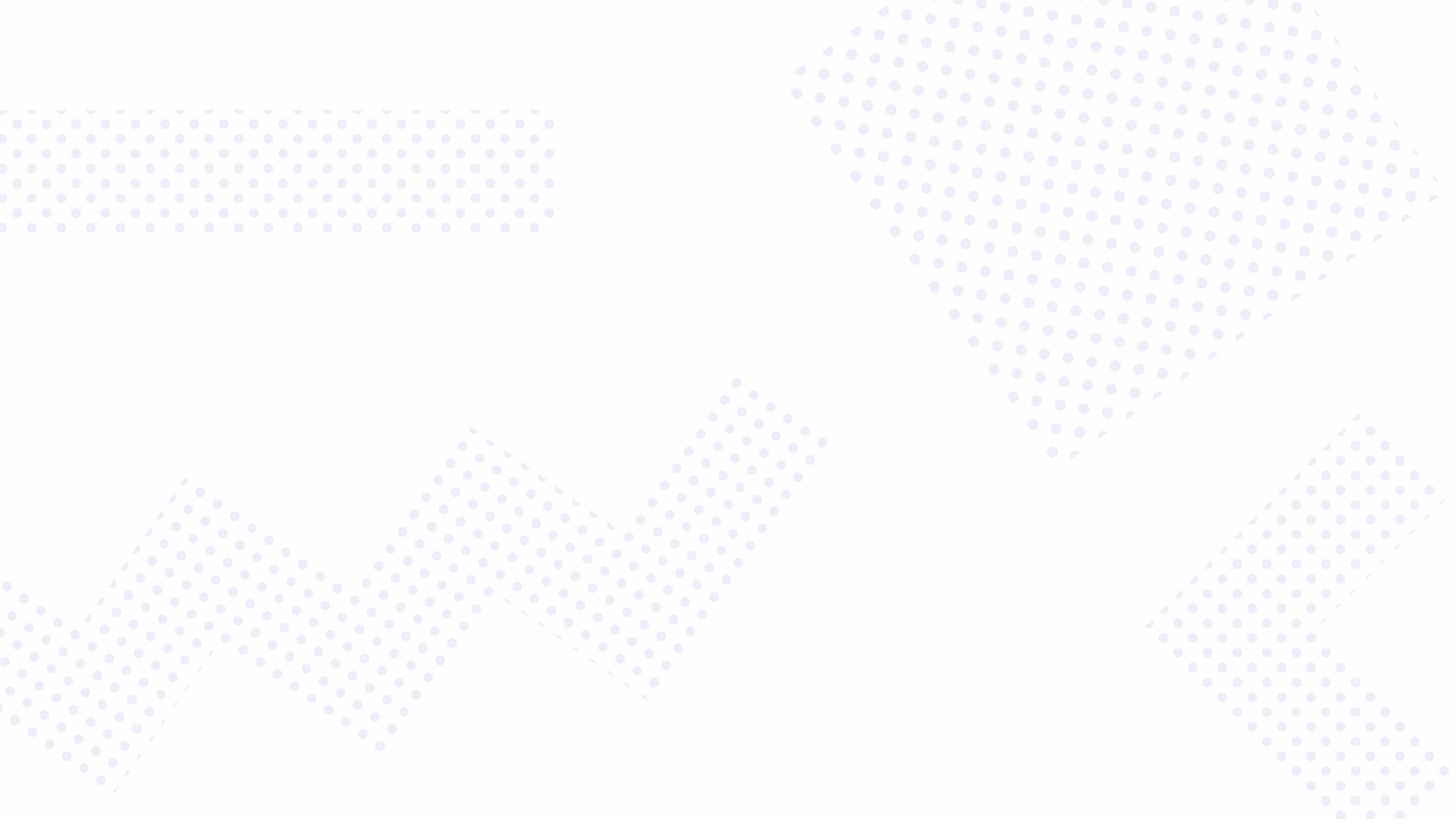 Objectives
To gain a basic understanding financial forecasting and applying this within your organisation


Identify support and resources to support you
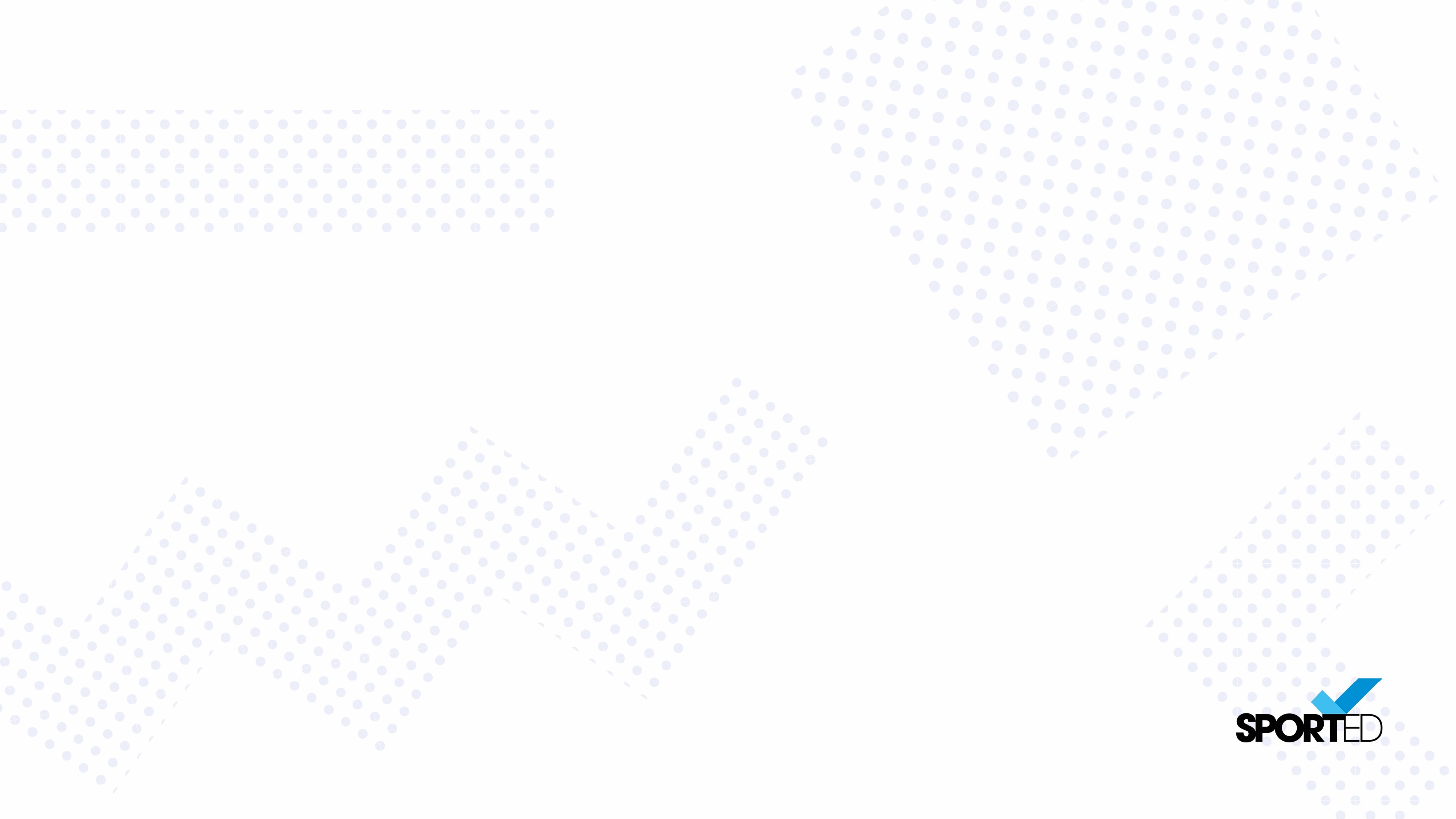 Why?
Kids Company – as soon as financial issues hit the press funders suddenly get very nervous
Without the knowing what the costs are likely to be then there is a risk of becoming insolvent- Cashflow crisis
Funders expect good financial planning.
Confidence from stakeholders including Trustees/ committee/ directors- opportunity for recruiting volunteers
Making effective purchasing decisions – hiring staff
Understanding Fixed costs and Variable – essential where a building is involved
To predict any foreseeable down turns such as seasonal fluctuations where additional resources are required
Helps meet Regulatory requirements
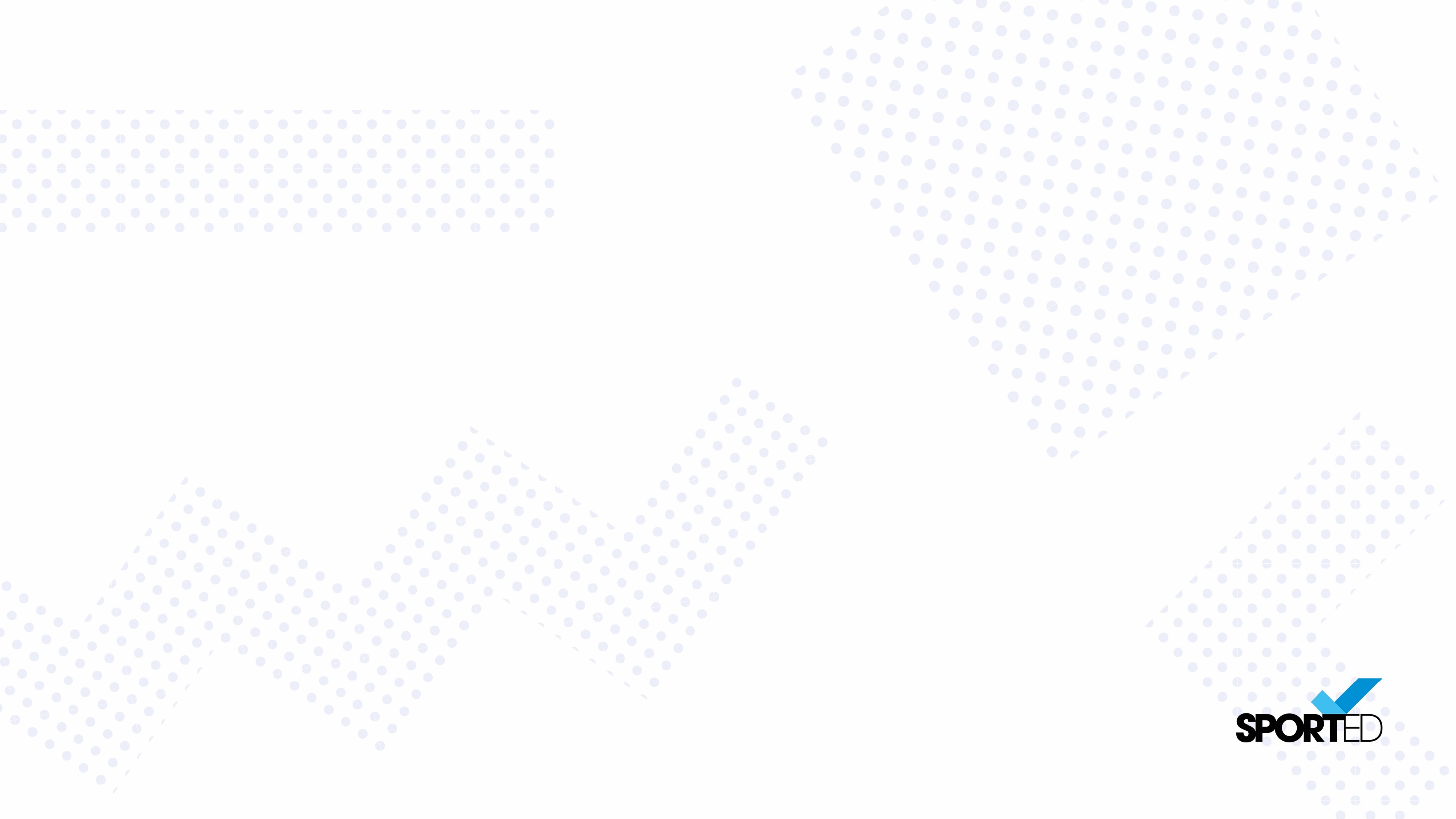 Budgeting vs Forecasting
A budget is what you would expect to happen- this is what we have to spend. 
E.g. our budget for this month is £1000 and we expect to spend £750

A forecast is a prediction into the future that may change – British weather!!!
Generally done over a period of time such as 12 months and the performance against the cashflow is monitored and updated
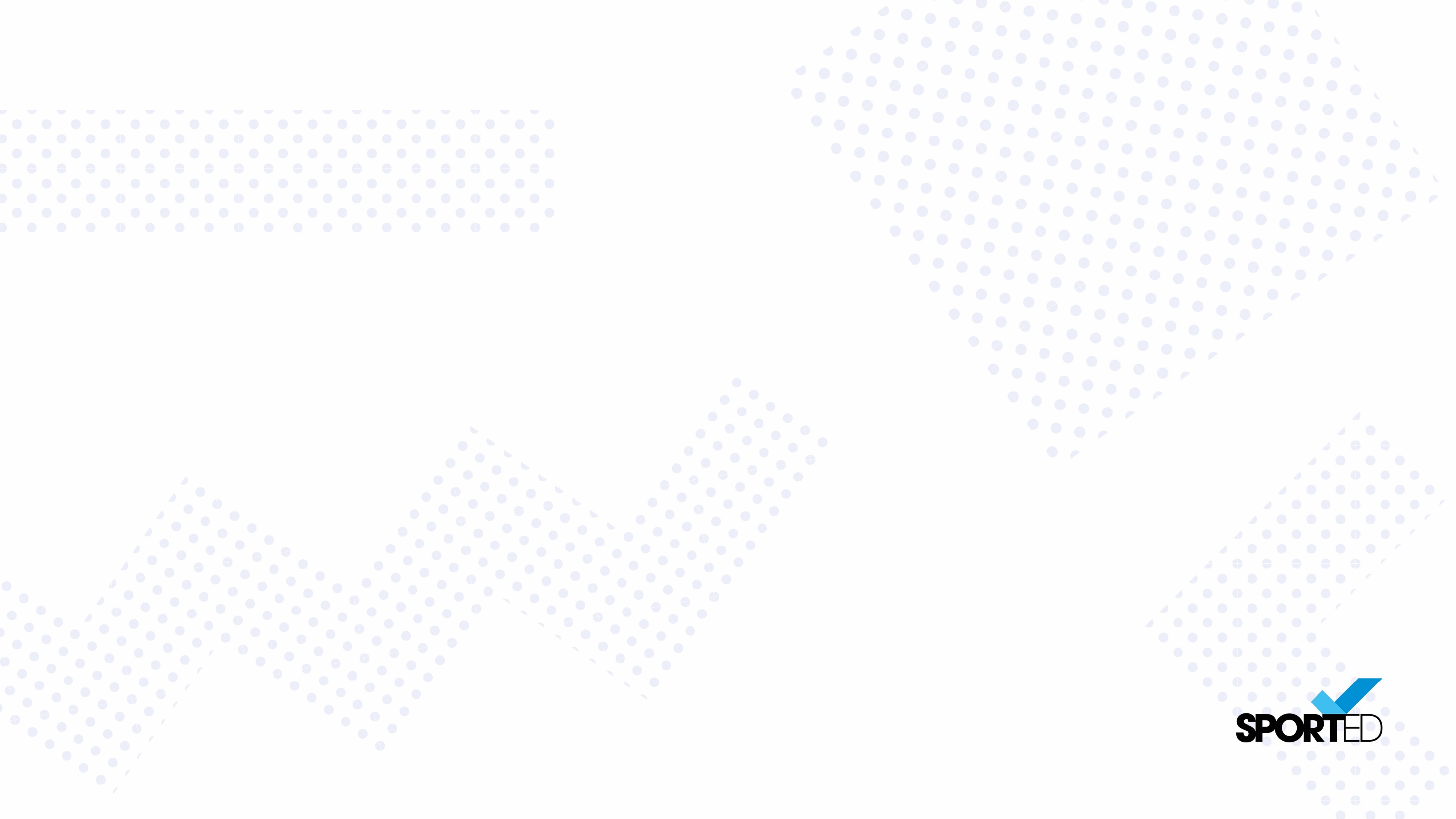 Forecasting
The key principle of planning is Forecasting Income and costs:
It’s always easier to use historic information;

Predict what income will come in month by month – remember to consider seasonality fluctuations – i.e. will there be less people attending in August, December lulls.
Predict what costs will be on a monthly basis- again consider seasonality fluctuations and of course ENERGY COST INCREASES!!
If forecasting beyond a year include inflation on all costs.
On a month-by-month basis you will have a closing and opening balance.
Cash is king!!!
“The best predictor of future behavior is past behaviour”, Albert Ellis
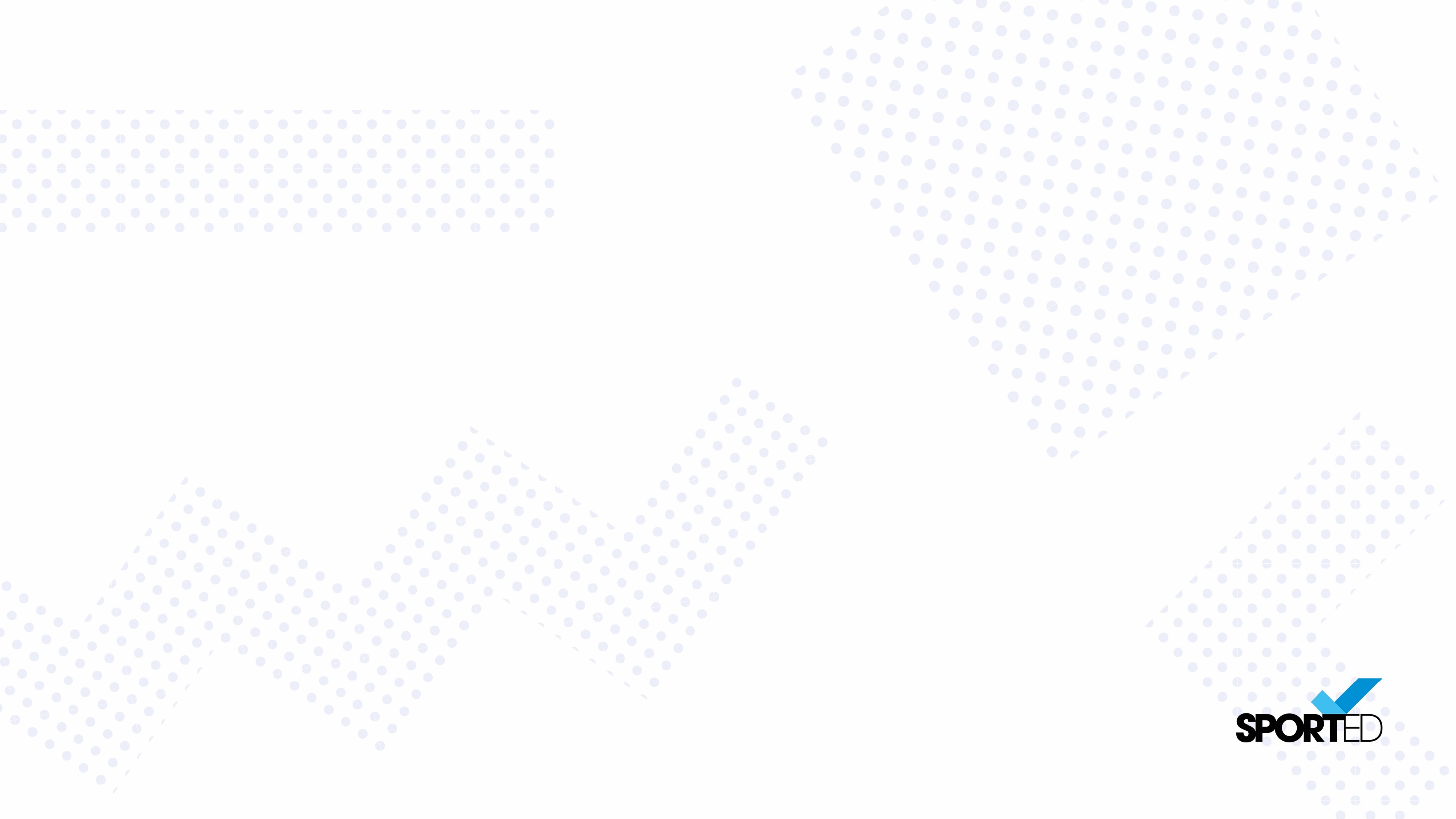 A cashflow forecast -example
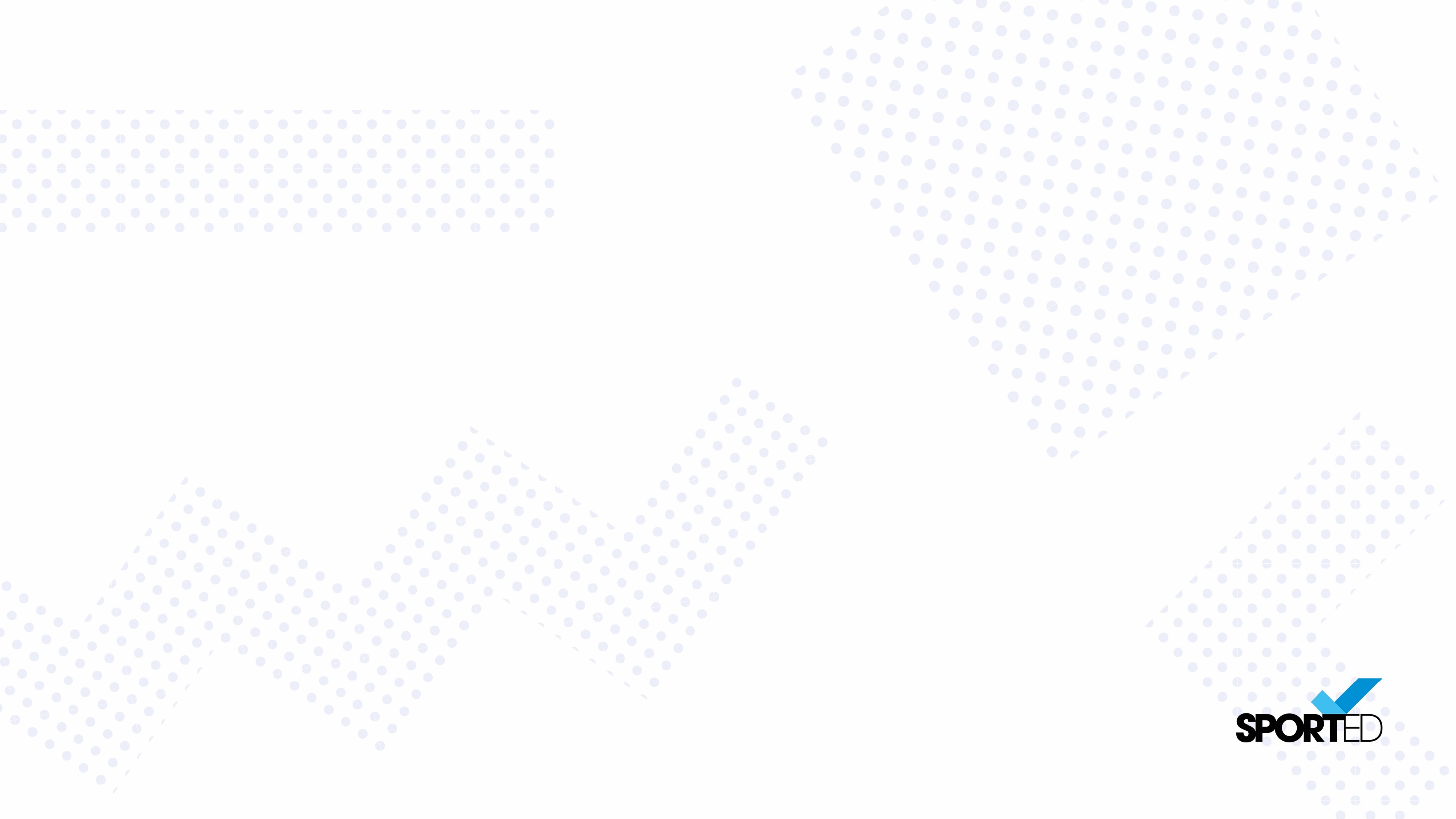 Forecasting Principles
Consider
Check for negative closure or a period where the closing balance is eroded
Once you had a system you can roll it over year on year and use this for comparative purposes/ planning
A policy can be adopted if there is a variance
Good practice is to review actual with the forecast
Having the cashflow linked to an Income and expenditure summary can be automated
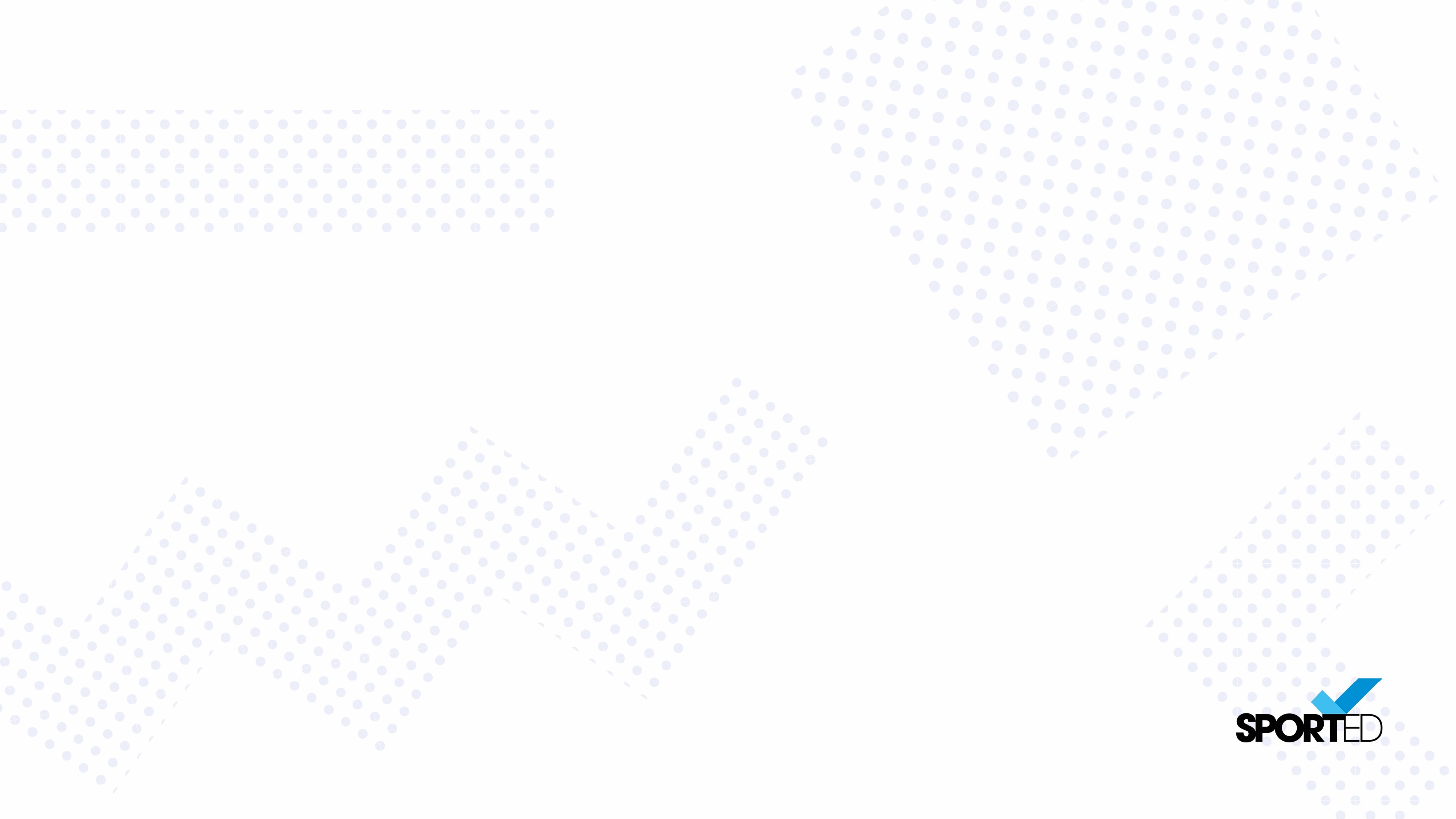 Forecasting Principles
By adopting excel and using existing tools an automatic running profit and loss can be presented.
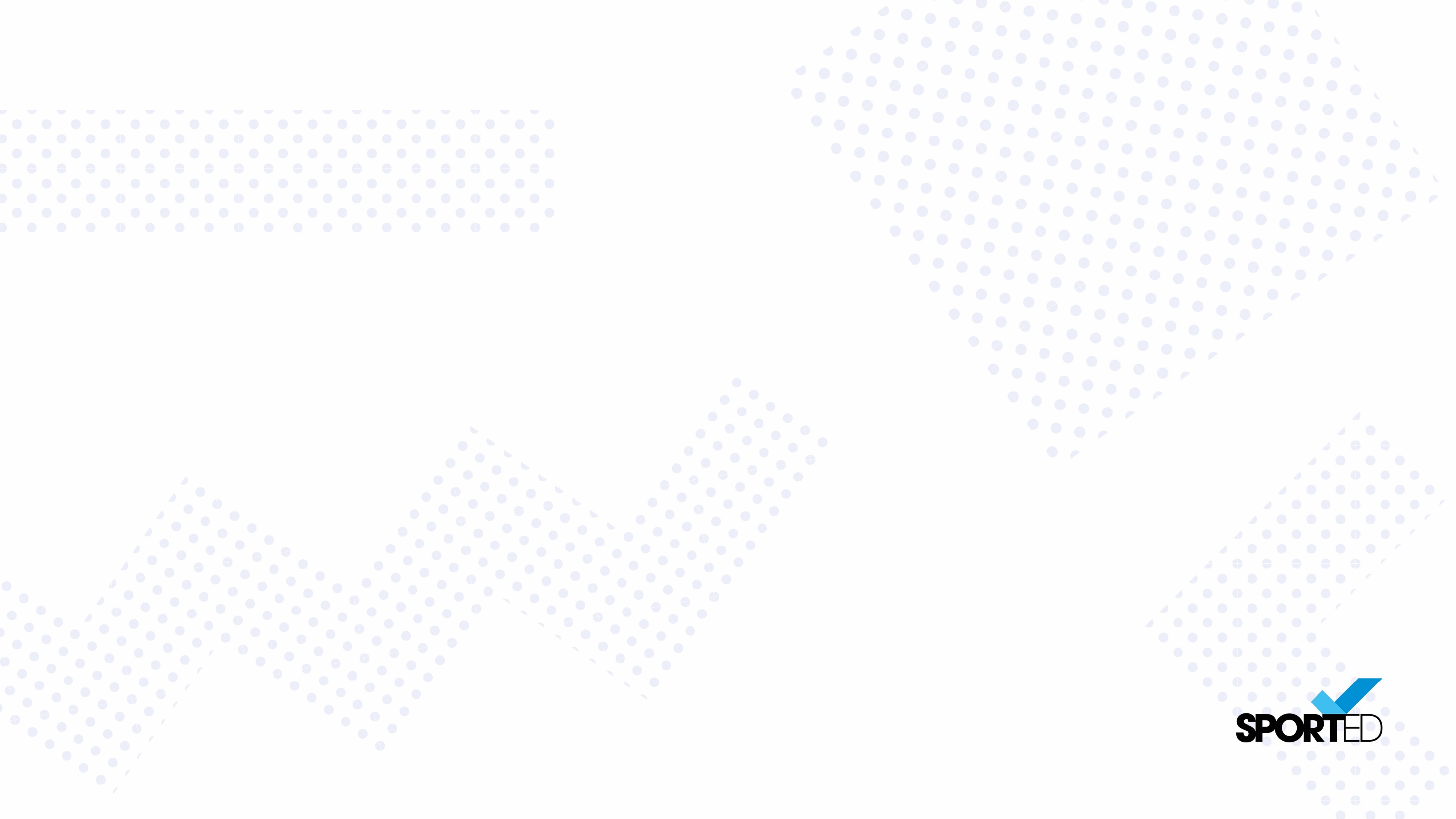 Top tips
Keep records!!!!
Don’t rely on an accountant 12 months after
Consider financial risks – facilities/ employees.  These often have ‘fixed’ costs, they can't be reduced easily
Go back to the forecast and keep it current!!
Be honest with the forecasts
If there is a shortfall plan ahead, is there funding available to displace some of the costs
Ensure Trustees /committee members etc understand what is presented
Ask for support if you need it- don’t leave it too late!!
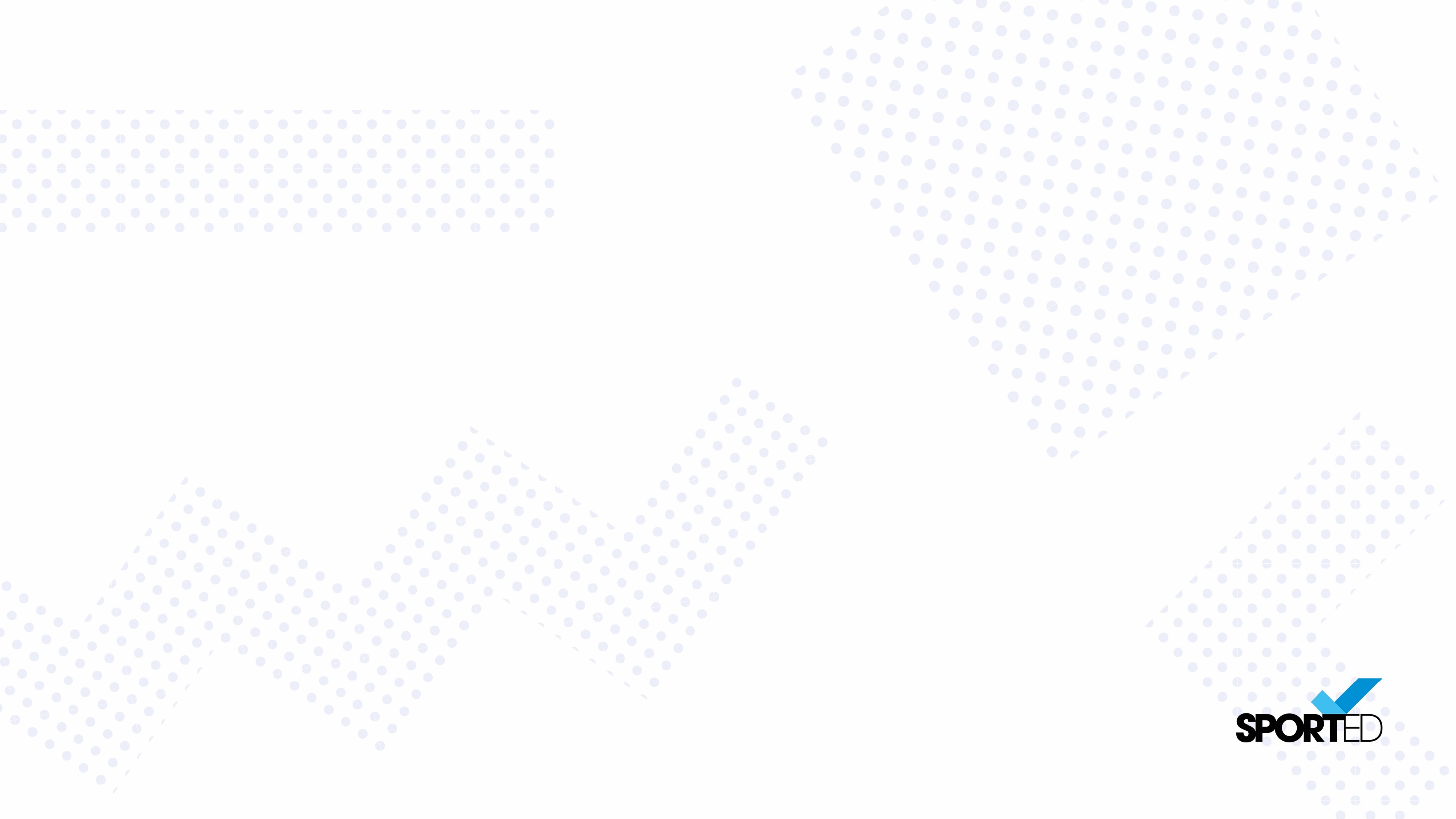 Forecasting Principles
Consider
Explore what your income will be over the next 12 months
Reliant on one person?
Two signatories?
Two people involved in every payment out
How to do you track income and expenditure?
Do you produce annual accounts that are approved by the Board/committee?
Are the accounts in the required format? Charity, CIO, in line with the Constitution? 
Are they filed on time?
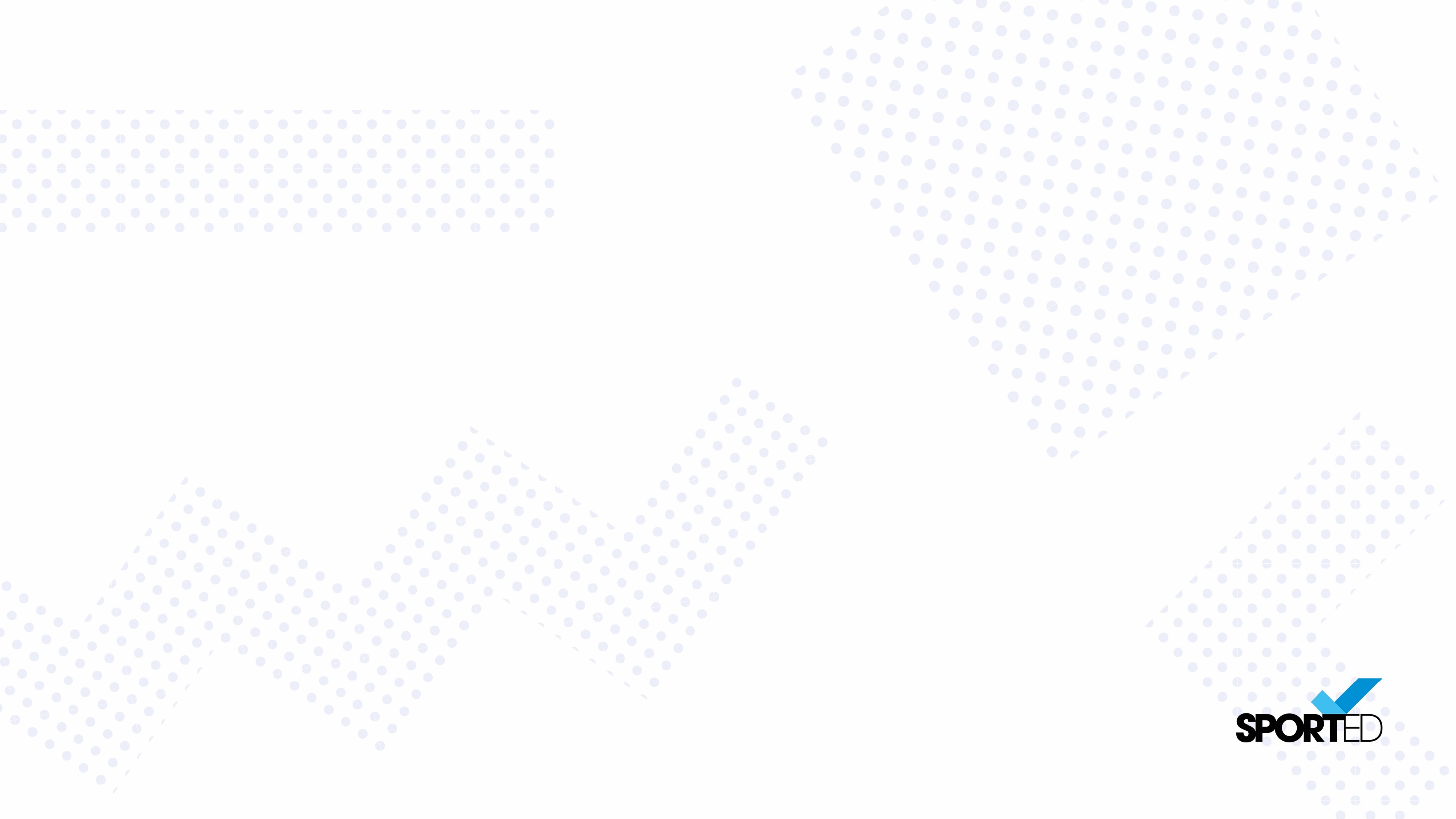 Resources available
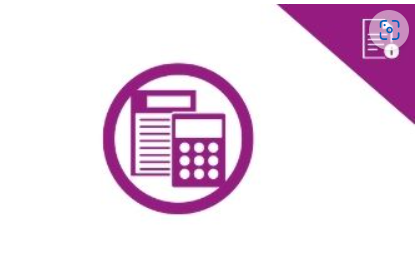 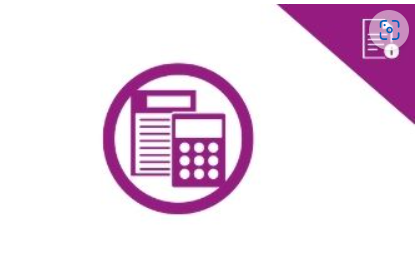 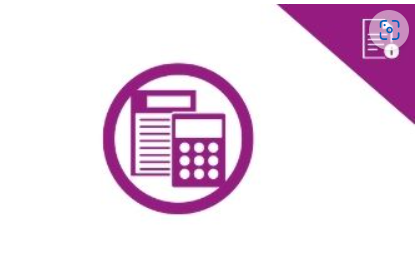 Reserves policy
Annual budget template
Balance sheet template
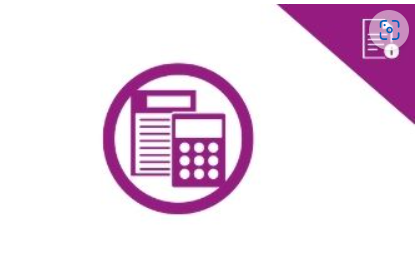 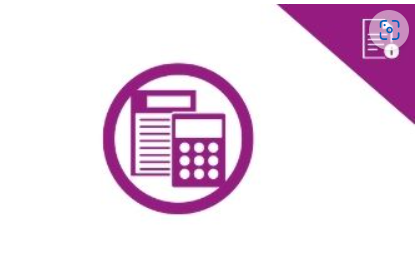 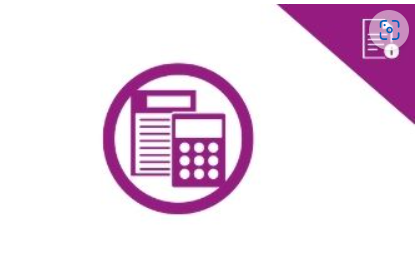 Cash flow template
Income statement template
Budgeting and book keeping how to guide
Take a look at the financial management area of the Learning Hub
Questions
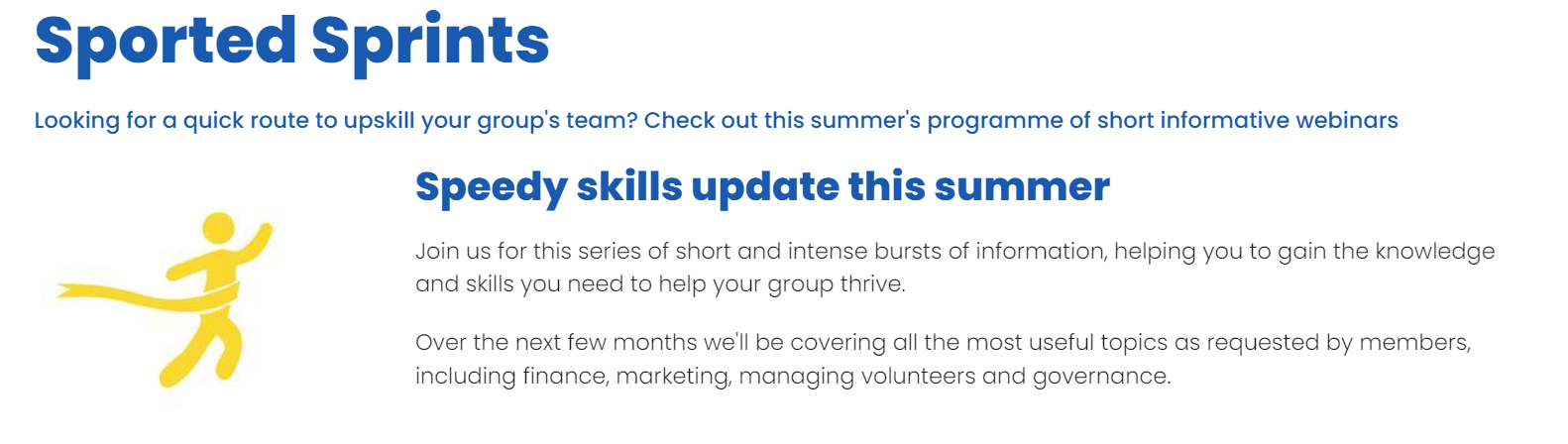 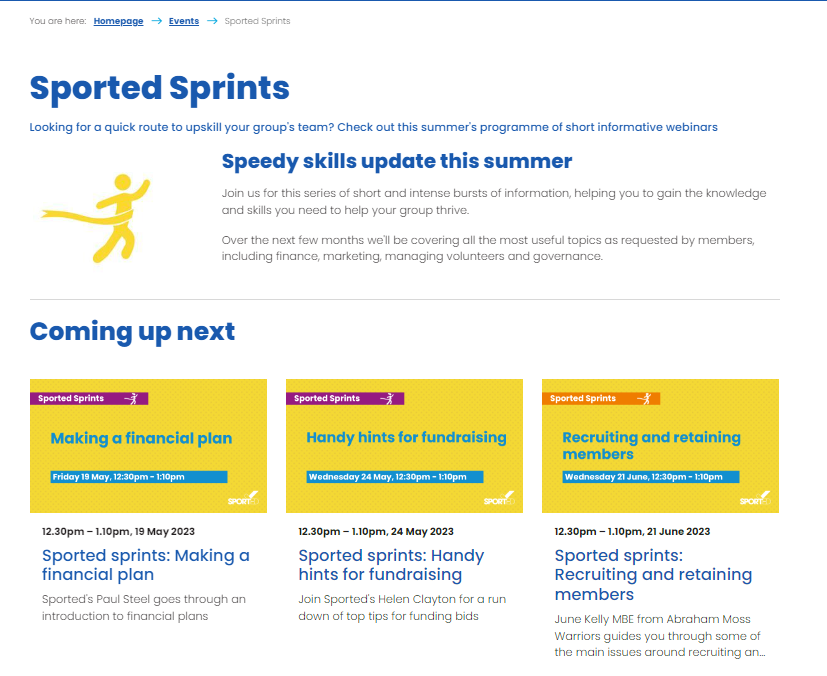 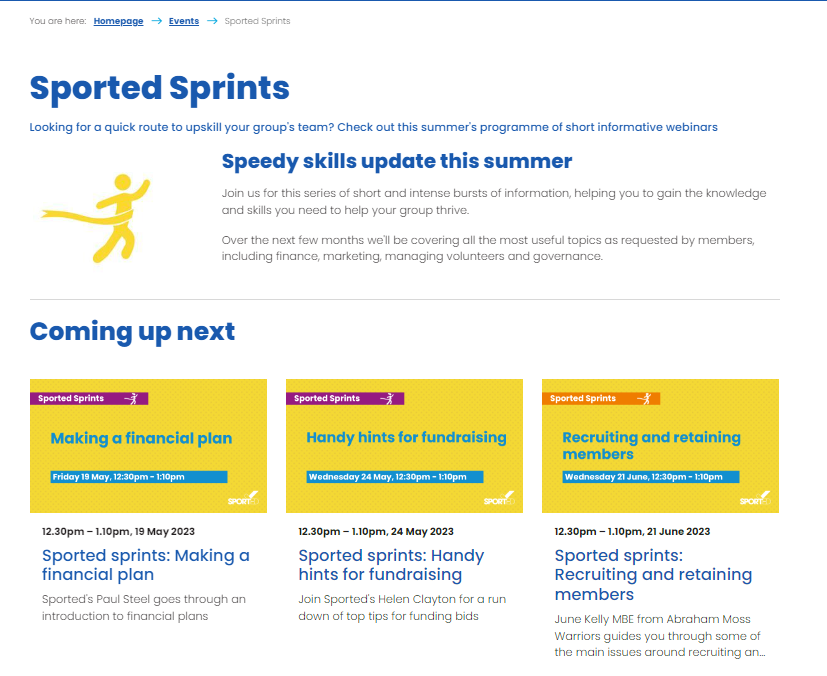 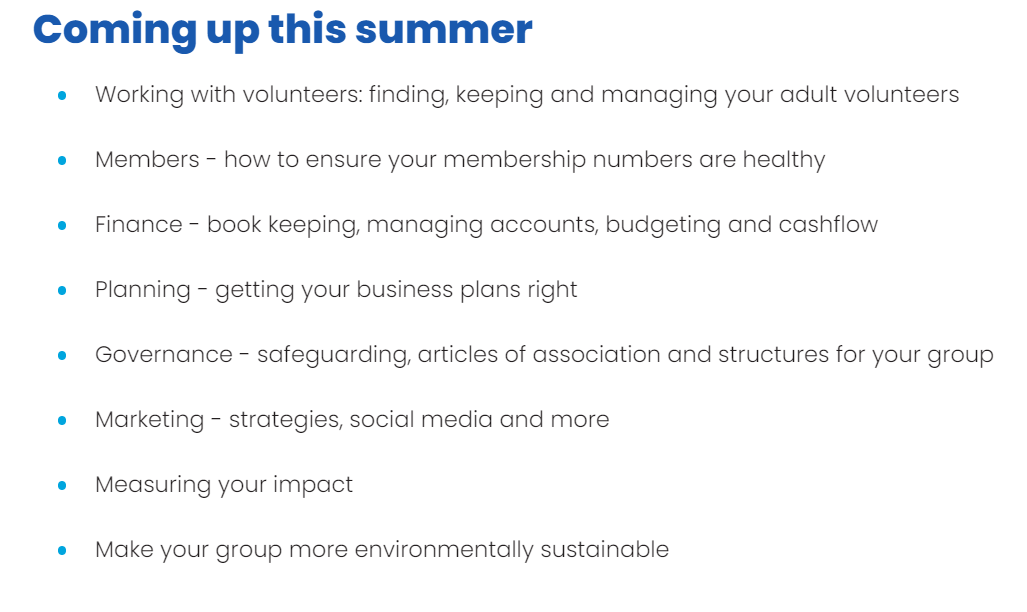